স্বাগতম
পরিচিতি
আকতারা পারভীন
সহকারি শিক্ষক
মালদহ সরকারি প্রাথমিক বিদ্যালয়
দাউদপুর,নবাবগঞ্জ,দিনাজপুর
শ্রেণিঃ ৫ম
বিষয়ঃ প্রাথমিক বিজ্ঞান
অধ্যায়ঃ ৮ (মহাবিশ্ব)
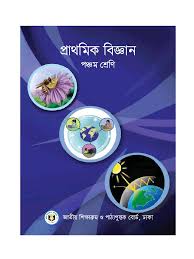 আজকের পাঠ
অমাবস্যা এবং পূর্ণিমা
শিখণফলঃ
১২. ৪ .১ চাঁদ ছোট বড় হয় তা থেকে অমাবস্যা-পূর্নিমার ধারণা পাবে।
চাঁদের আবর্তন
চাঁদ পৃথিবীর একমাত্র উপগ্রহ।
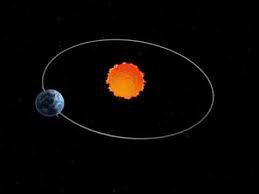 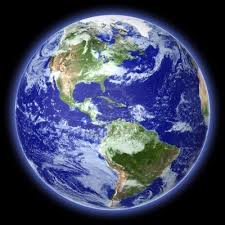 চাঁদের ঘূর্ণন
চাঁদের নিজস্ব কোনো আলো নেই।
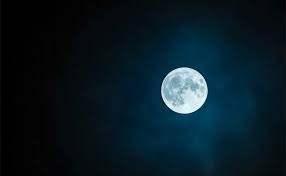 অমাবস্যা এবং পূর্ণিমা
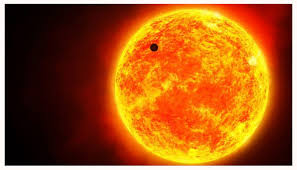 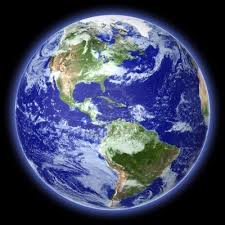 চাঁদের আলোকিত অংশ যখন সম্পূর্ণ গোলাকার দেখা যায় তখন একে পূর্ণিমার চাঁদ বলে।আর যখন আলোকিত অংশ একেবারেই দেখা যায় না তখন একে  অমাবস্যার চাঁদ বলে।
পাঠ্য পূস্তক সংযোজন
৬০ পৃষ্ঠা দ্রষ্টব্য
মূল্যায়ণ
১ কোনটি সঠিক ?
   ক চাঁদের নিজস্ব আলো রয়েছে    খ চাঁদ একটি উপগ্রহ
   গ চাঁদ একটি গ্রহ                ঘ চাঁদ সূর্যের চারপাশে ঘুরে
	উত্তরঃচাঁদ একটি উপগ্রহ
২পৃথিবীর চারদিকে একবার ঘুরে আসতে চাঁদের প্রায়-সময় লাগে।
	উত্তরঃ২৮ দিন
বাড়ির কাজ
১) চাঁদের ঘূর্ণনের ফলে দশার কী কী পরিবর্তন হয় ব্যাখ্যা কর।
ধণ্যবাদ